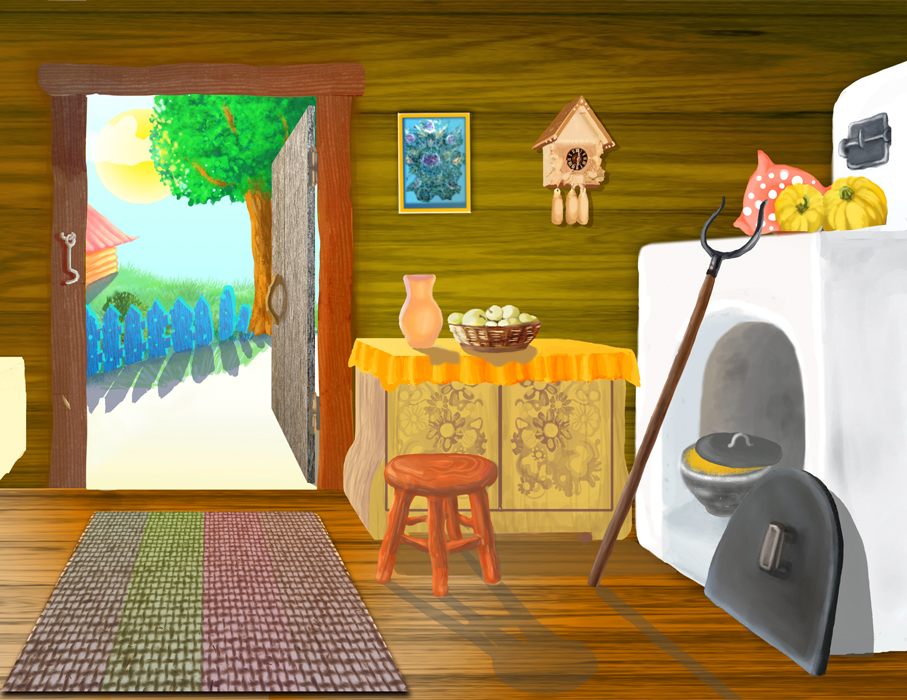 Корней Чуковский«Котауси»
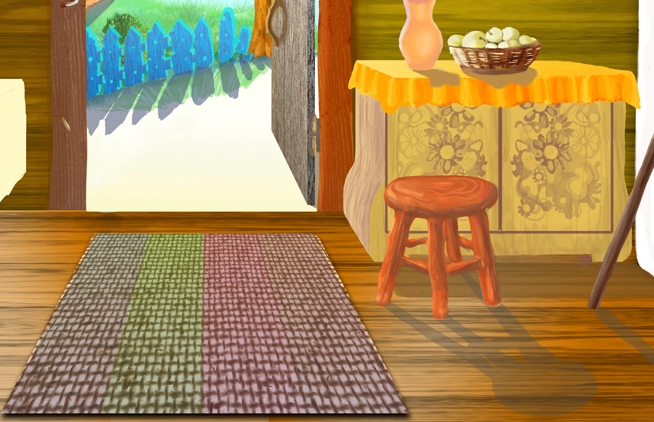 Жила-была мышка Мауси
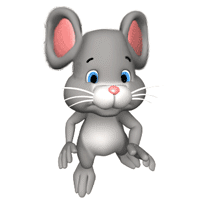 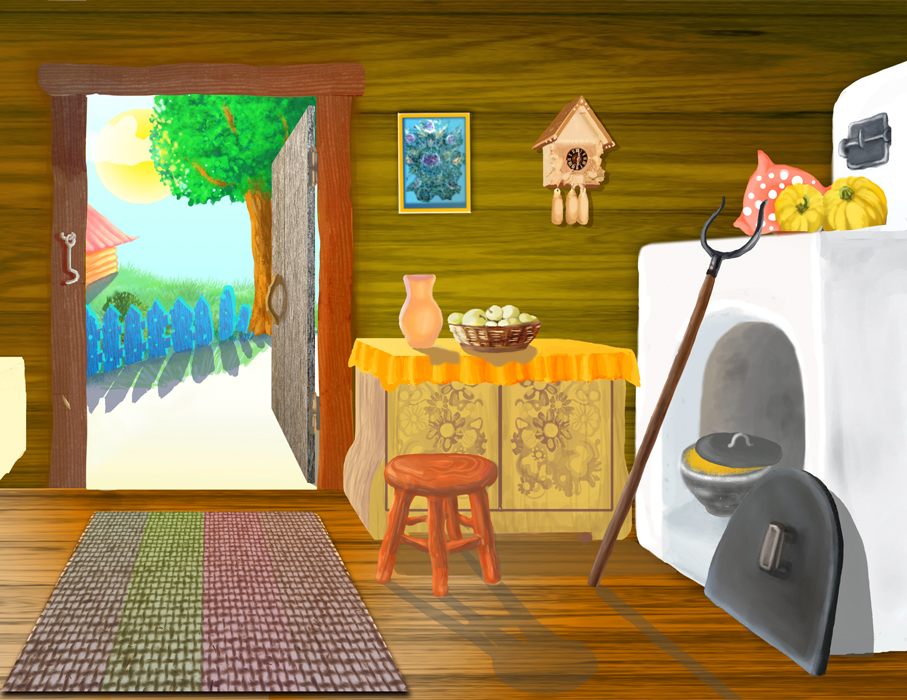 и В друг увидела Котауси,
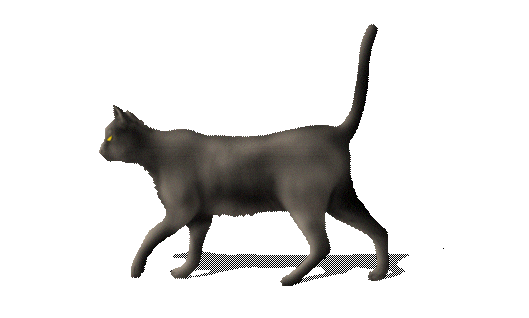 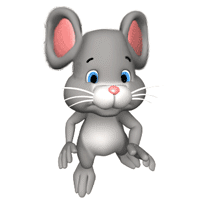 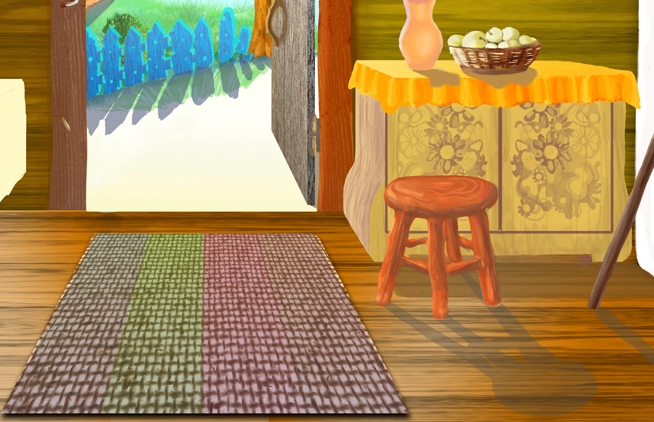 У котауси злые глазауси
И злые-презлые зубауси.
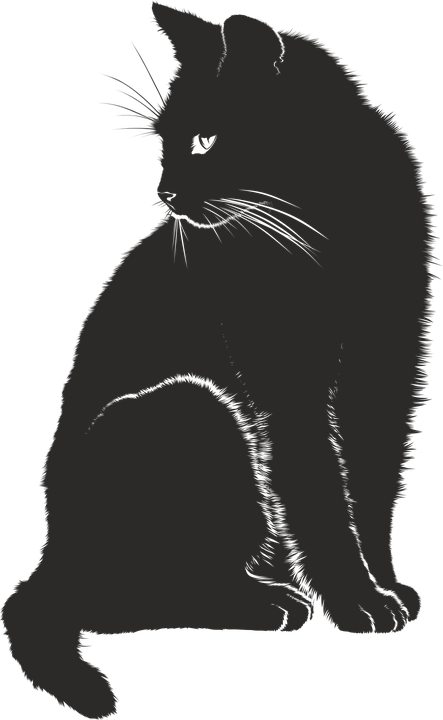 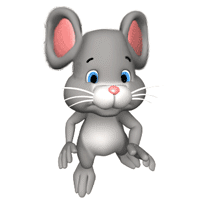 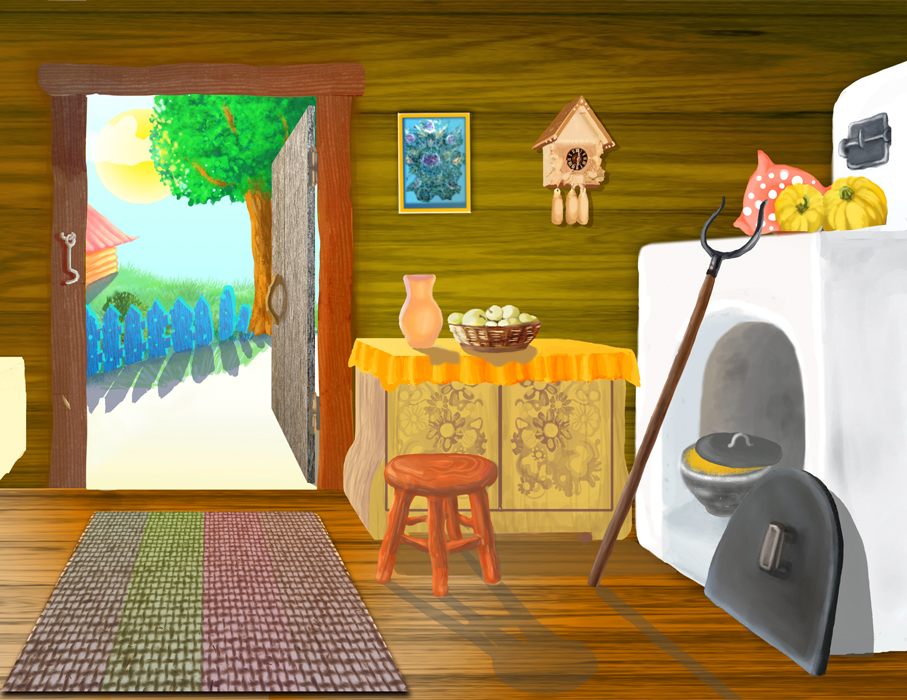 Подбежала Котауси к Мауси
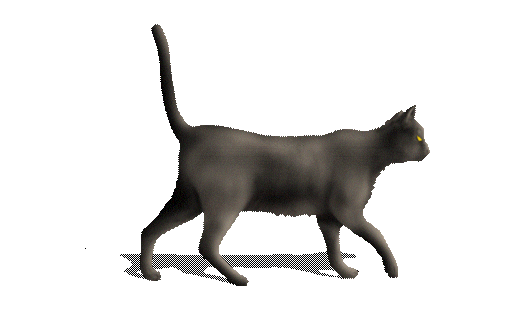 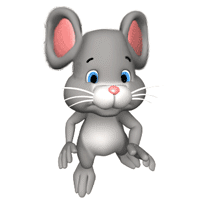 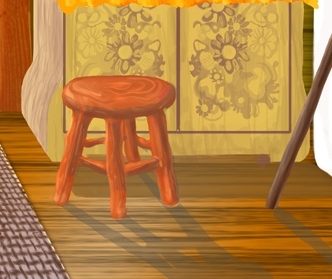 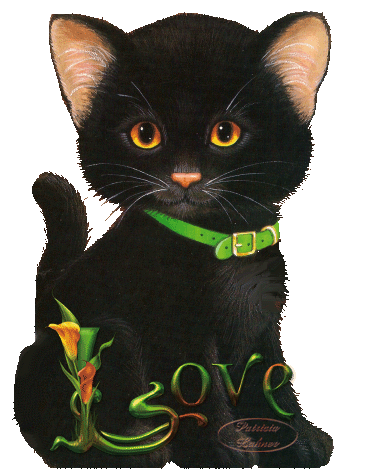 И  замахала хвостауси:
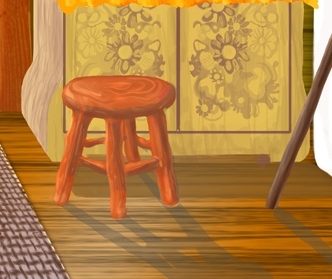 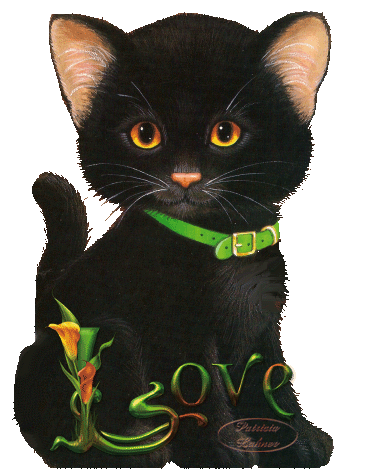 «Ах, мауси, мауси,  мауси. Подойди ко мне, милая мауси!
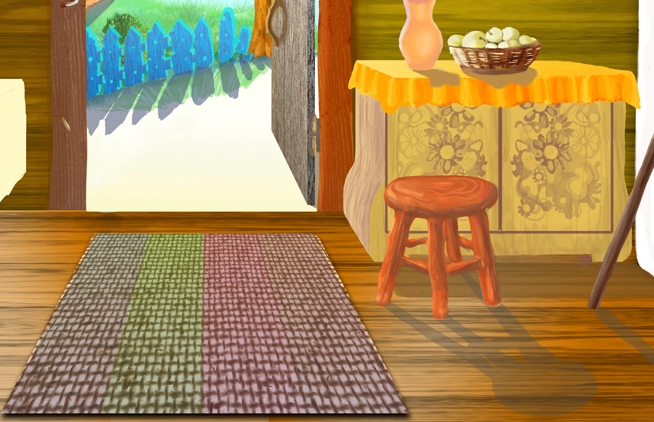 Я спою тебе песенку, мауси,
Чудесную песенку, мауси!»
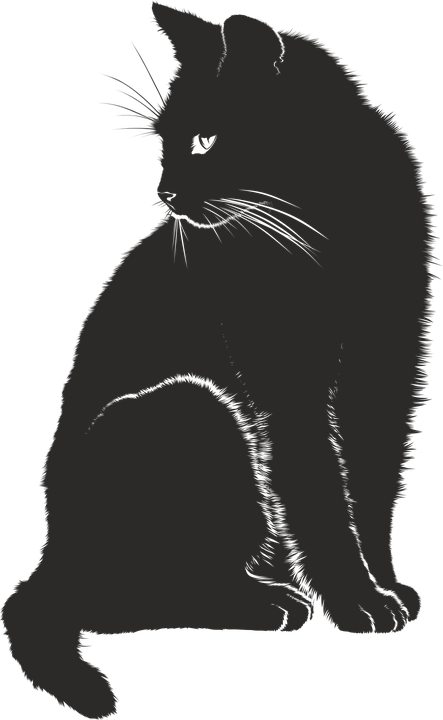 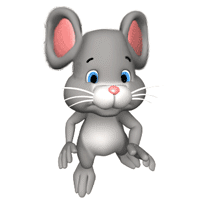 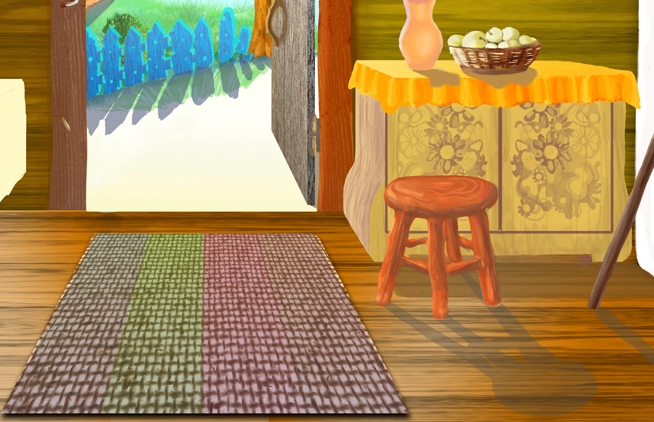 Но ответила умная мауси:
«Ты меня не обманешь, котауси!
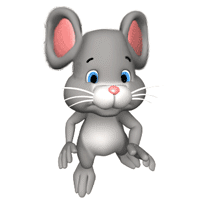 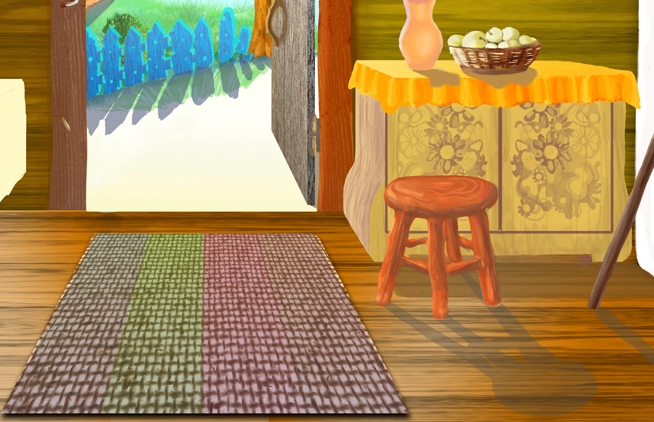 Вижу злые твои глазауси
И злые-презлые зубауси!»
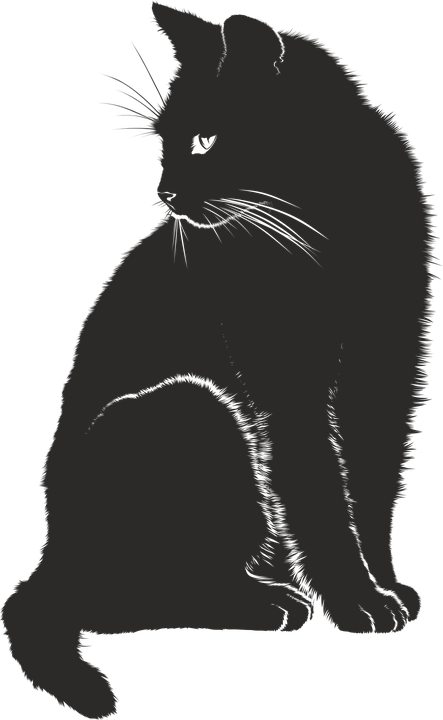 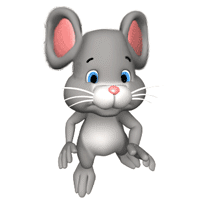 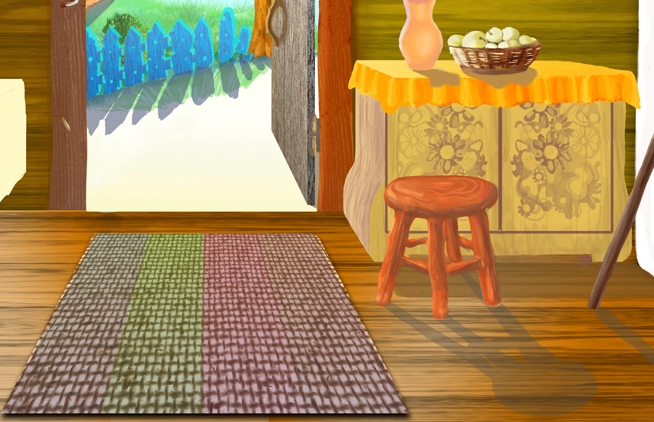 Так ответила умная мауси –
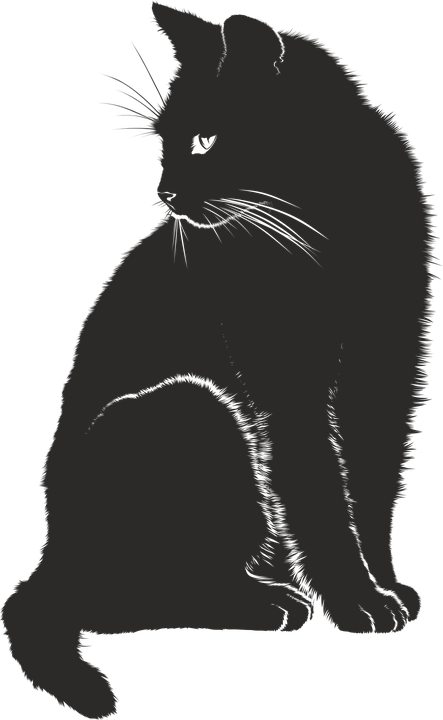 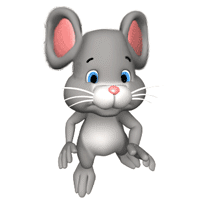 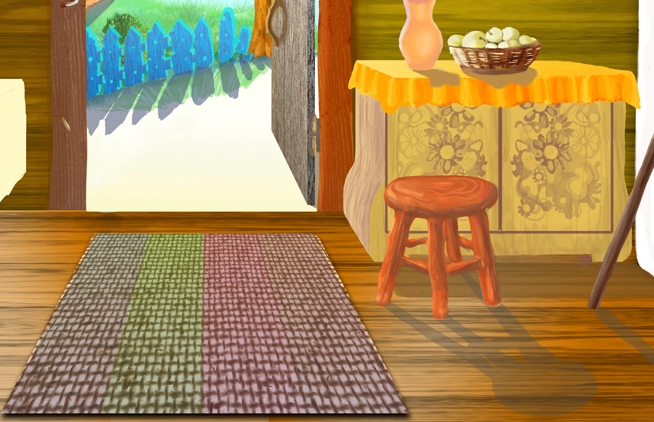 И скорее бегом от котауси.
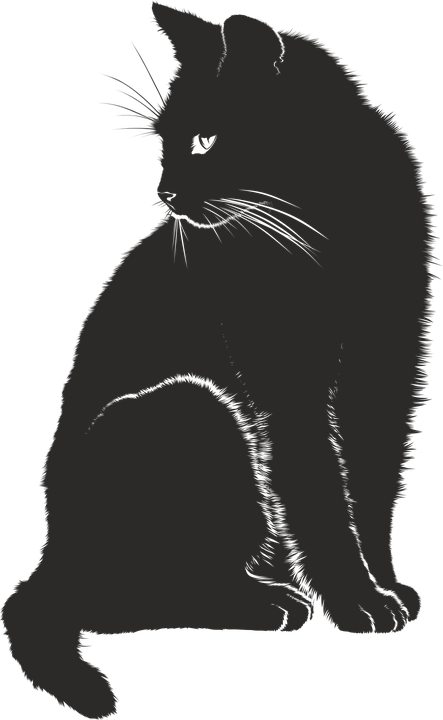 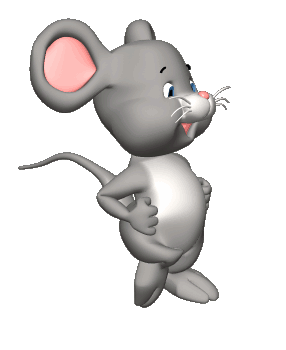